giugno 2024
Sicurezza sul percorso casa-scuola
Riunione dei genitori
Il percorso casa-scuola: un’esperienza particolare
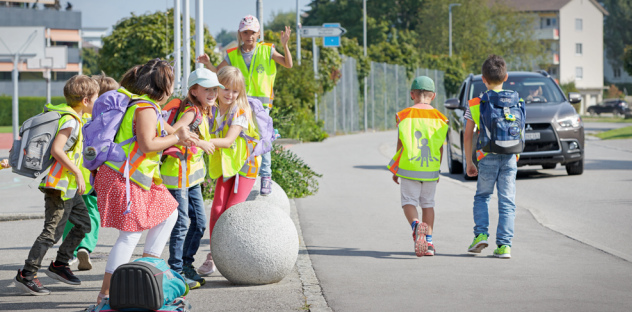 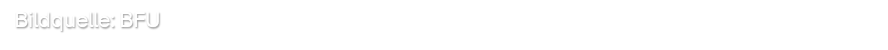 2
[Speaker Notes: Il percorso casa-scuola permette alle bambine e ai bambini di fare esperienze particolari e indimenticabili. Offre l’opportunità di conoscere altre coetanee e altri coetanei, contribuisce all’integrazione sociale e allo sviluppo e promuove l’attività fisica.]
Numero di incidenti
Bambine ferite/bambini feriti (4-14 anni) sul percorso casa-scuola, secondo l’età e il mezzo di locomozione (Ø 2019-2023)
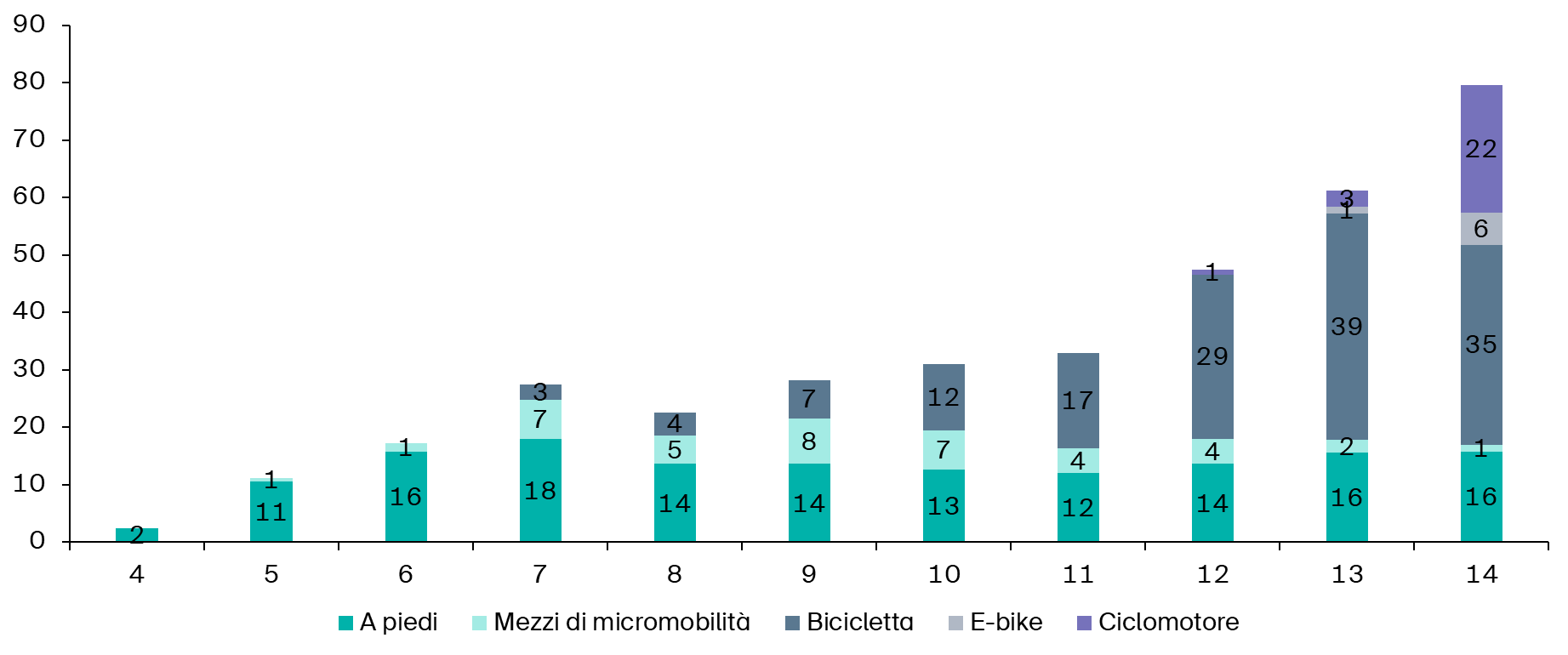 3
[Speaker Notes: In media, negli ultimi cinque anni, circa 370 bambine e bambini di età compresa tra i 4 e i 14 anni sono stati vittime di un incidente sul percorso casa-scuola. La maggior parte ha riportato ferite lievi. 50 sono rimasti gravemente feriti e un bambino è morto. Il grafico mostra il mezzo di trasporto utilizzato da queste bambine e questi bambini. Gli incidenti in bicicletta aumentano a partire dall’età di circa 10 anni e prevalgono dai 12 anni.]
Responsabilità
Diritti e doveri
Diritti e doveri
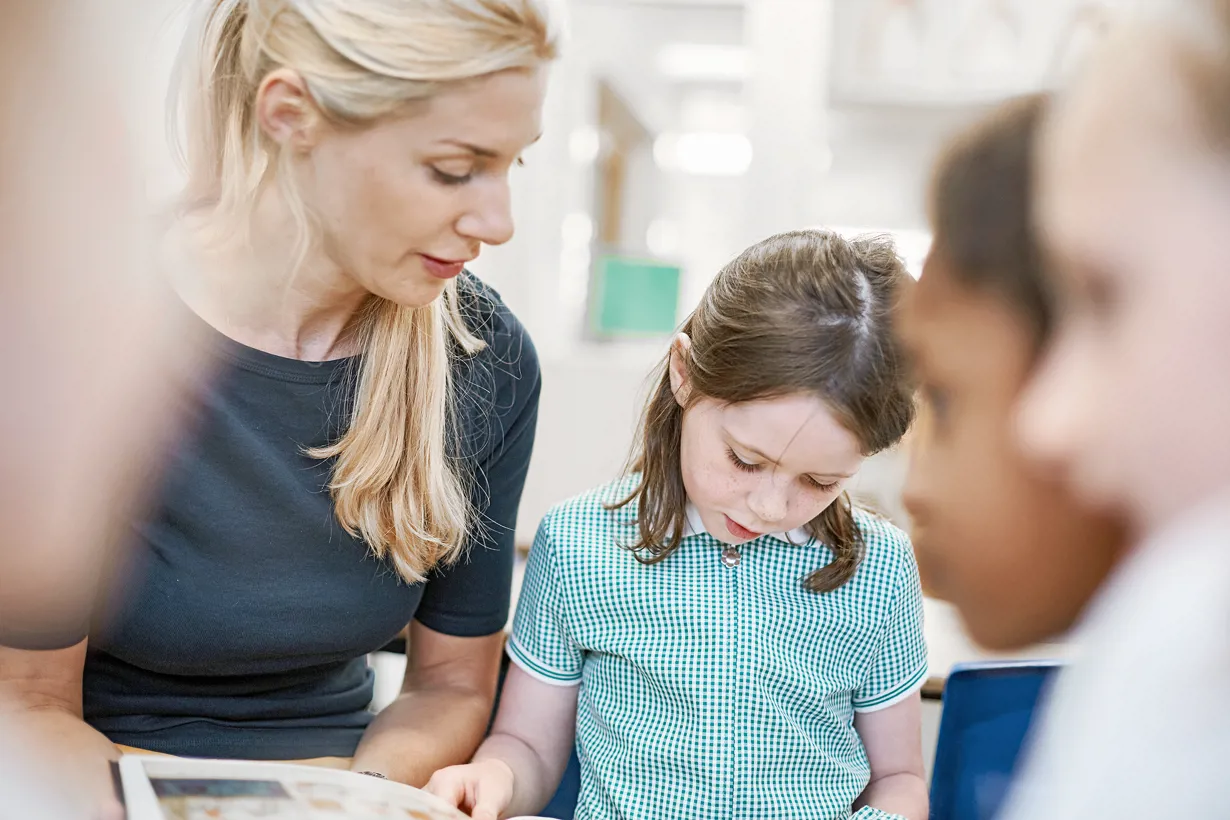 Il percorso casa-scuola è sotto la responsabilità dei genitori
Eccezione: «percorso casa-scuola inaccettabile» 
La collaborazione è essenziale!

Maggiori informazioni su: 
upi.ch/percorso-casa-scuola-affrontabile
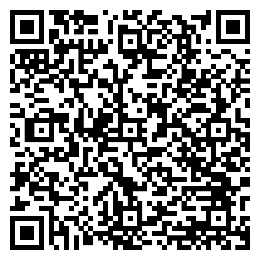 Fonte immagine: Getty Images
5
[Speaker Notes: Diverse persone sono responsabili della sicurezza sul percorso casa-scuola. 
Chi risponde sul percorso casa-scuola se dovesse succedere qualcosa (incidente, danno ecc.)? Il percorso casa-scuola ricade sotto la responsabilità e l’obbligo dei genitori, con alcune eccezioni. 
Se il tragitto è troppo lungo e faticoso per le bambine e i bambini o se comporta pericoli inaccettabili, l’autorità competente (Comune, scuola ecc.) ha determinati obblighi, ad esempio quello di organizzare un servizio di trasporto scolastico ed è quindi responsabile per le bambine e i bambini. Tuttavia, non è possibile stabilire in via preliminare e generale, la questione della responsabilità in caso di infortunio o danno. Ciò dipende dalle circostanze del singolo caso. Si tratta quindi di capire come si sono comportate le persone coinvolte e chi ha causato l’incidente. 
L’importante è collaborare. Questa collaborazione contribuisce in modo significativo a garantire che le bambine e i bambini percorrano il percorso di scuola in sicurezza.]
Chi può aiutare?
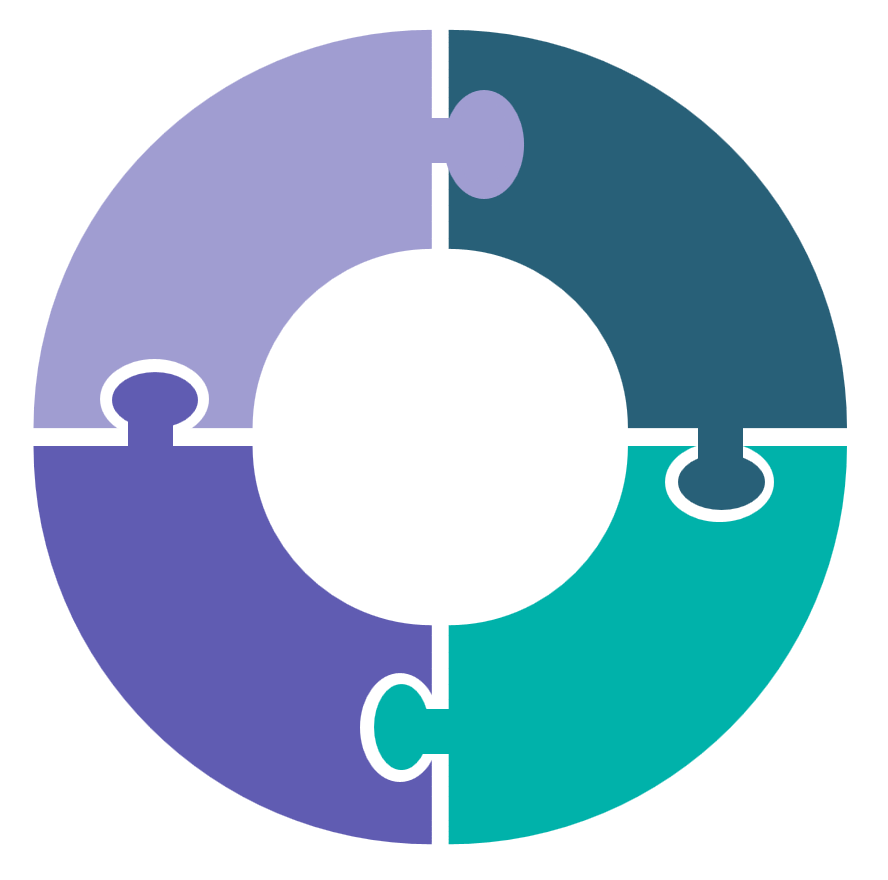 Genitori
Scuole
Polizia, Istruttrici/istruttori di traffico
Comuni, Cantoni, Confederazione
Autoscuole
Organizzazioni per la sicurezza stradale
...
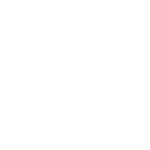 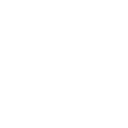 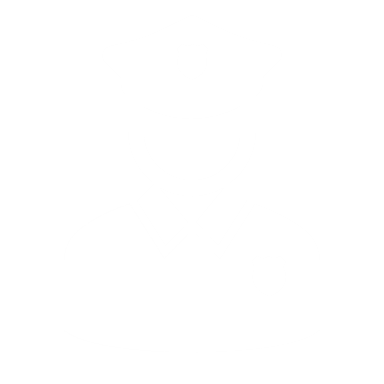 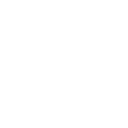 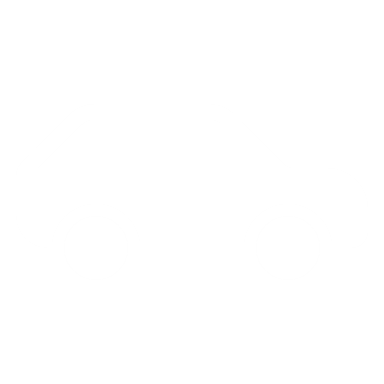 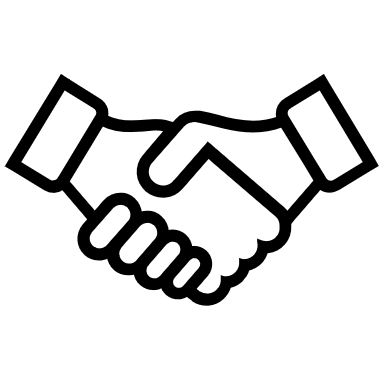 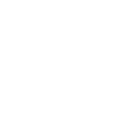 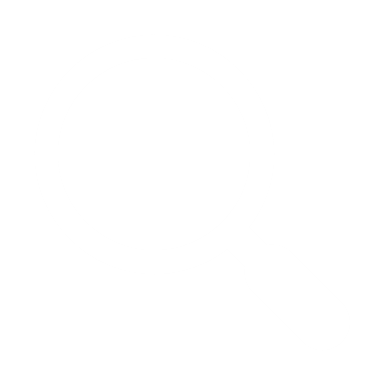 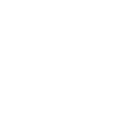 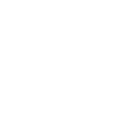 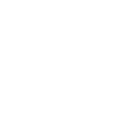 [Speaker Notes: In questo contesto è importante la collaborazione e il dialogo tra le persone e le istituzioni coinvolte.]
Lo sviluppo delle bambine e dei bambini
7
Le bambine e i bambini non delle persone adulte in miniatura
Le bambine e i bambini
... sono meno visibili alle/ai conducenti di veicoli a motore (altezza).
... sono più piccole e più piccoli delle persone adulte e hanno quindi un campo visivo limitato.
... non sono ancora in grado di riconoscere per tempo i pericoli.
... non sono ancora in grado di valutare correttamente distanze e velocità.
... sono giocherelloni di natura e si distraggono facilmente.
[Speaker Notes: Non possiamo aspettarci che le bambine e i bambini, soprattutto quelle più piccole e quelli più piccoli, si comportino sempre in modo corretto e sicuro nel traffico, poiché una partecipazione sicura alla circolazione stradale richiede molte capacità che sono ancora in fase di sviluppo. Tra i fattori di rischio per le bambine e i bambini vi sono, l’altezza, il campo visivo limitato, la percezione dei pericoli non ancora completamente sviluppata, l’incapacità di valutare correttamente la velocità e le distanze nonché il fatto di essere giocherelloni di natura.]
Il vostro contributo alla sicurezza del percorso casa-scuola
9
Preparare il percorso casa-scuola
Allenarsi con le bambine e i bambini
Scegli il percorso più sicuro, che non è sempre quello più breve. 
Esercita ancora e ancora il percorso casa-scuola con la tua bambina o il tuo bambino. 
Prevedi il tempo necessario. 
Maggiori informazioni su: 
upi.ch/primi-passi
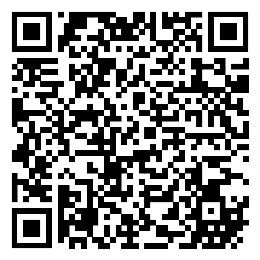 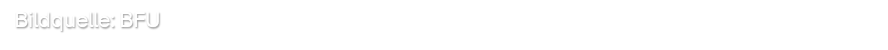 10
[Speaker Notes: Il percorso casa scuola dev’essere ben preparato. Come genitore o persona responsabile di una bambina o un bambino, puoi fare molto. 
Percorri il percorso casa-scuola con la bambina o il bambino in modo che possa esercitarsi. 
Scegli il tragitto più sicuro, che non è sempre quello più breve. Informati presso il Comune se ci sono raccomandazioni, ad esempio un piano di mobilità scolastica.
Prevedi il tempo necessario per permettere a tua figlia o tuo figlio di percorrere il tragitto in tutta tranquillità.]
Visibilità = sicurezza
I vestiti chiari, sgargianti e riflettenti aumentano la visibilità delle bambine e dei bambini.
Pettorine o giubbotti riflettenti.
Elementi rifrangenti.
Bande riflettenti indossate a braccia e caviglie.
Fonte immagine: UPI
11
[Speaker Notes: Oltre alle pettorine e i giubbotti riflettenti, le bambine e i bambini dovrebbero indossare vestiti chiari e sgargianti ed elementi rifrangenti, ad es. su scarpe, giacche o zaini. In questo modo sono meglio visibili nella circolazione stradale. La visibilità protegge dagli incidenti.]
Evitare di portare le bambine e i bambini in auto a scuola
Condurre le figlie o i figli in auto a scuola dovrebbe essere un’eccezione. 
La bambina o il bambino non impara a muoversi in modo sicuro nella circolazione stradale.
Un aumento del traffico nei pressi della scuola rappresenta un pericolo per le altre bambine e gli altri bambini.
Fonte immagine: Getty Images
[Speaker Notes: Accompagnare le proprie figlie o i propri figli a scuola in auto dovrebbe essere l’eccezione e non la regola. Un aumento del traffico nei pressi della scuola può rappresentare un pericolo per le altre bambine e gli altri bambini. Inoltre in auto, tua figlia o tuo figlio non può imparare un comportamento sicuro nella circolazione stradale.]
Monopattini, skateboard, pattini a rotelle ecc.
... non sono adatti per il percorso casa-scuola.
Richiedono un’attenzione maggiore. 
C’è meno tempo per reagire.
Aumentano il rischio di lesioni in caso d’incidente.
Fonte immagine: Getty Images
13
[Speaker Notes: I mezzi di micromobilità sono raramente una buona opzione per il percorso casa-scuola. Le bambine e i bambini li usano come giocattoli e spesso non prestano sufficiente attenzione al traffico. Inoltre, visto che con questi mezzi ci si sposta più velocemente che a piedi, richiedono ulteriori abilità (maggiore attenzione, velocità di reazione più rapida, percezione, tempo di reazione più breve ecc.).
L’UPI sconsiglia l’uso di tali mezzi sul percorso casa-scuola. Tuttavia, se tua figlia o tuo figlio utilizza un mezzo di questo tipo sul percorso casa scuola, deve rispettare le regole applicabili ai pedoni e dovrà equipaggiarsi di conseguenza (il casco bici in ogni caso, paragomiti, parapolsi e ginocchiere sono consigliati).
La scuola vieta alle allieve e agli allievi di venire in bicicletta o in monopattino. Ha il diritto di farlo?
Dato che in generale il percorso casa-scuola ricade sotto la responsabilità dei genitori, spetta a loro decidere come le figlie o i figli devono o possono compiere il tragitto. La scuola può tuttavia pronunciare divieti all’interno del perimetro scolastico.]
Maggiore sicurezza sul percorso casa-scuola
Offerte e opportunità
Pattugliatrici/pattugliatori (ausiliarie/ausiliari del traffico)
Le pattugliatrici adulte e i pattugliatori adulti aiutano le bambine e i bambini ad attraversare la strada.
Sono presenti ai passaggi pedonali.
Fermano i veicoli.
L’autorizzazione e la formazione sono affidate alla polizia.
Fonte immagine: UPI
15
[Speaker Notes: Le pattugliatrici adulte e i pattugliatori adulti (ausiliarie/ausiliari del traffico) sono presenti ai passaggi pedonali lungo il percorso casa-scuola. L’incarico dipende dall’orario: in generale si recano al posto assegnato 10-15 minuti prima dell’inizio delle lezioni e 2-3 minuti prima della fine della scuola e vi restano fino a quando la maggior parte delle bambine e dei bambini è passata. L’effettivo delle pattugliatrici e dei pattugliatori dipende dalle condizioni di traffico attorno allo stabile scolastico, dal numero di allieve e allievi e dagli orari delle lezioni.La base legale per questo servizio è costituita dall’ordinanza sulla segnaletica stradale.Le disposizioni imprartite dalle pattugliatrici e dai pattugliatori devono essere rispettate. Il servizio deve essere autorizzato dalla polizia cantonale.]
Pedibus
Il Pedibus...
... porta le bambine e i bambini a piedi a scuola. 
... ha un orario, segue un itinerario prestabilito e torna a prendere le bambine e i bambini dopo la scuola.
... è gestito da persone adulte.
Maggiori informazioni: pedibus.ch
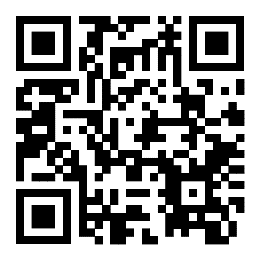 Fonte immagine: ATA
[Speaker Notes: Il Pedibus accompagna un gruppo di bambine e di bambini a piedi alla scuola dell’infanzia o a scuola e li riprende lì. 
Come uno scuolabus, anche un Pedibus funziona secondo un orario predefinito su linee fisse con fermate segnalate da un cartello. Va a prendere le bambine e i bambini a orari fissi e in luoghi prestabiliti che sono contrassegnati da cartelli che indicano una fermata del Pedibus. 
Almeno una persona adulta accompagna le bambine e i bambini e li riporta in sicurezza nuovamente alla loro fermata.
Il Pedibus è normalmente gestito dai genitori di bambine e bambini che compiono lo stesso percorso casa-scuola. Insieme definiscono l’itinerario e accompagnano a turno le bambine e i bambini all’andata e al ritorno. Anche le mamme diurne, le nonne, i nonni o altre persone interessate del quartiere possono offrirsi di accompagnare le bambine e i bambini. 
Un Pedibus circola fino a 4 volte al giorno, per un massimo di 5 giorni alla settimana.
Con il Pedibus, le bambine e i bambini si esercitano sotto supervisione a un comportamento sicuro nel traffico. Con il tempo, la persona adulta che accompagna lascia che siano loro a guidare a turno «l’autobus», controllando da dietro che si comportino in modo corretto e sicuro. 
Fonte: Associazione Traffico e Ambiente]
Scuolabus
Lo scuolabus viene attivato dal Comune o dal Cantone se il percorso casa-scuola non è inaccettabile per le bambine e i bambini.
Fonte immagine: Getty Images
17
[Speaker Notes: I Comuni e i Cantoni sono tenuti a garantire la rete stradale sicura e accettabile per tutti gli utenti della strada. Ciò può anche comportare la messa a disposizione di un bus per il trasporto delle allieve e degli allievi con lo scuolabus o l’adattamento degli orari scolastici agli orari dei trasporti pubblici. La sicurezza del trasporto scolastico dovrebbe quindi essere parte integrante della pianificazione generale della sicurezza stradale di un Comune.]
UPI, Ufficio prevenzione infortuni
Maggiori informazioni su: 
upi.ch/bambini-nel-traffico
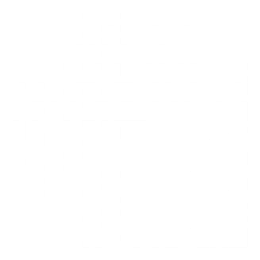 18